Имена существительные
Собственные и нарицательные
Напишите названия предметов
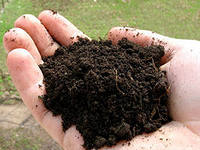 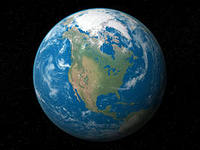 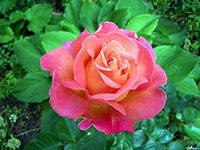 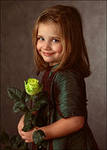 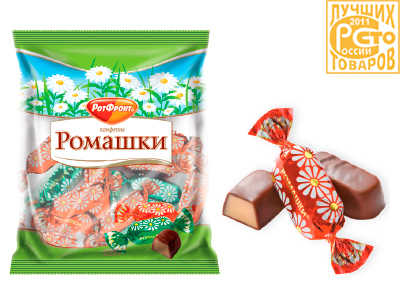 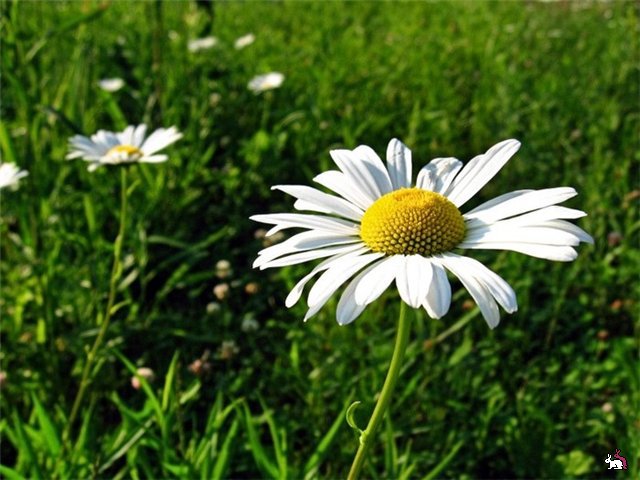 Проверьте себя
земля                                 планета Земля

роза                                     девочка Роза

ромашка                            шоколад “Ромашка”
Что заметили, ребята?
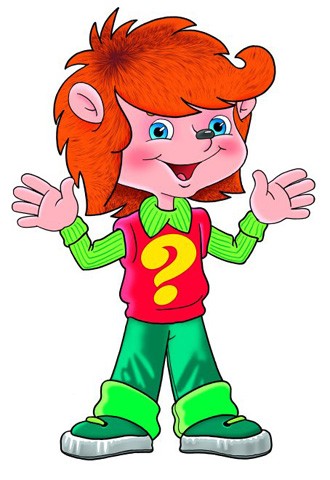 Существительные бывают:
Собственные                         Нарицательные
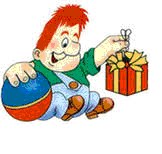 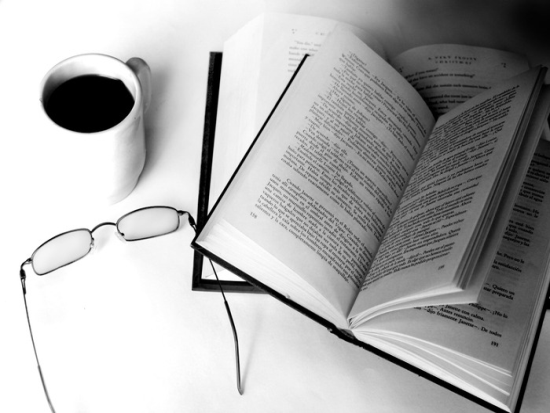 Фамилии, имена, отчества, название городов, сёл. деревень, рек, озёр, клички животных, планет, материков
Все остальные существительные относятся к нарицательным